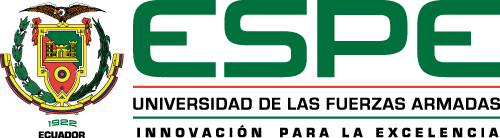 Tema: “ANÁLISIS DE LA INFLUENCIA DE LOS MICROCRÉDITOS EN EL CRECIMIENTO MICROEMPRESARIAL, SECTOR ALIMENTOS Y BEBIDAS, DEL CANTÓN RUMIÑAHUI”
AUTOR: MUÑOZ SIBRI, GABRIELA MISHELL

Sangolquí, 2020
PLANTEAMIENTO DEL PROBLEMA
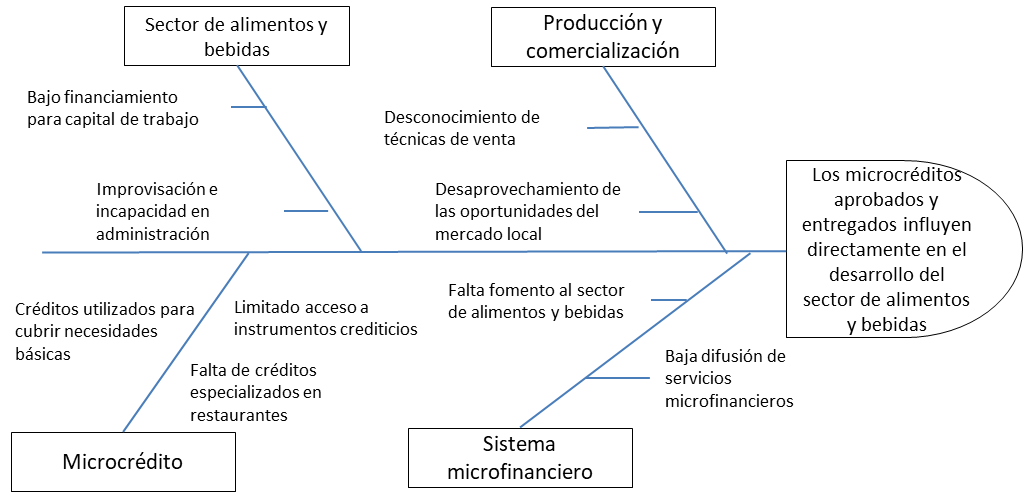 OBJETIVOS
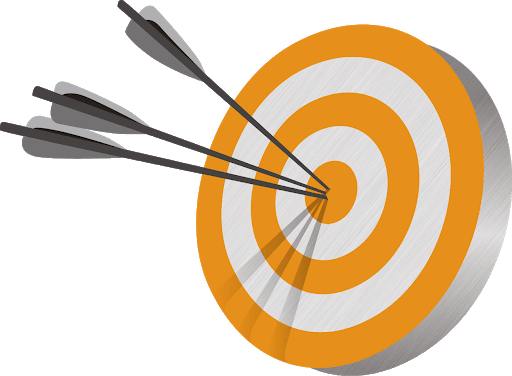 MARCO TEORICO
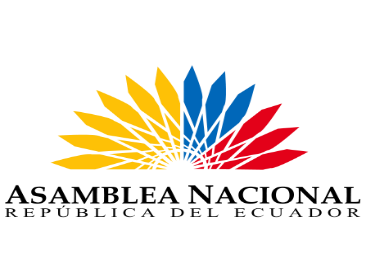 Teorías sobre desarrollo socioeconómico
Teorías del crecimiento económico empresarial
Diseño Metodológico
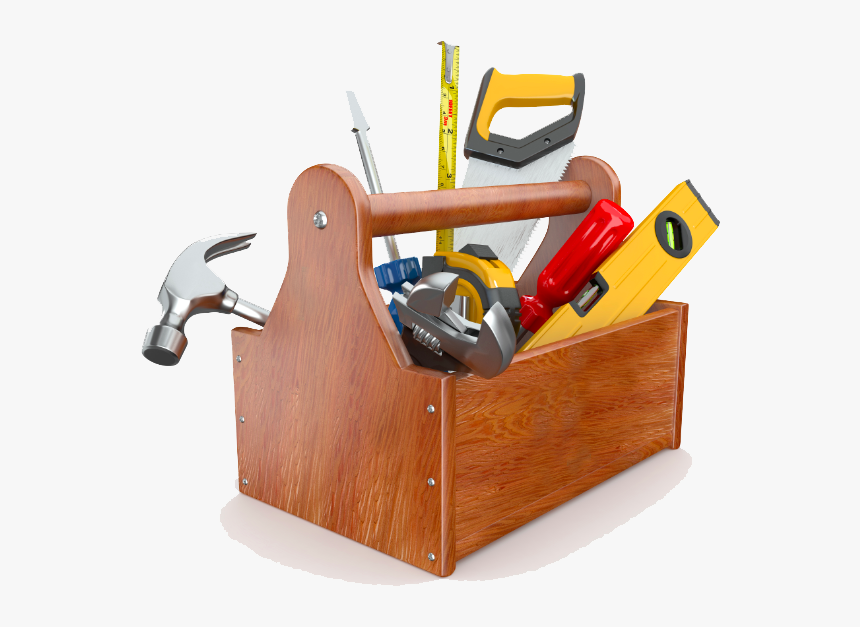 Análisis descriptivo
Contrastación de hipótesis
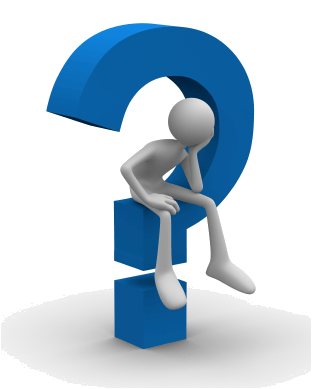 La hipótesis de este estudio decía:
El apoyo del sistema financiero generó un impacto positivo en el crecimiento micro empresarial de las microempresas del cantón Rumiñahui.
Los encuestados declaran que, pese a la situación general del país, ahondada con la crisis de la Emergencia sanitaria por la irrupción del virus Sars-CoV2 en el país y el mundo entero, pudieron contar con ingresos suficientes para pagar sus préstamos, aunque el porcentaje no es elevado (53,13%), los propietarios de estos negocios no desean acumularse cuentas para el futuro, cancelando lo que sea posible, en función a los tratos que tengan con las entidades financieras..
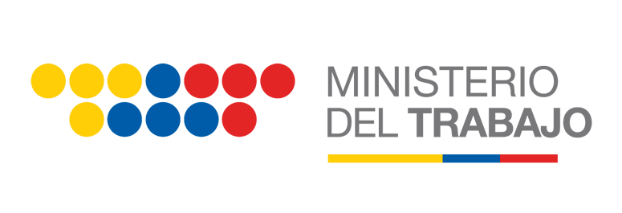 PROPUESTA
Mejoramiento financiero de los restaurantes establecidos en el cantón Rumiñahui
Análisis Financiero
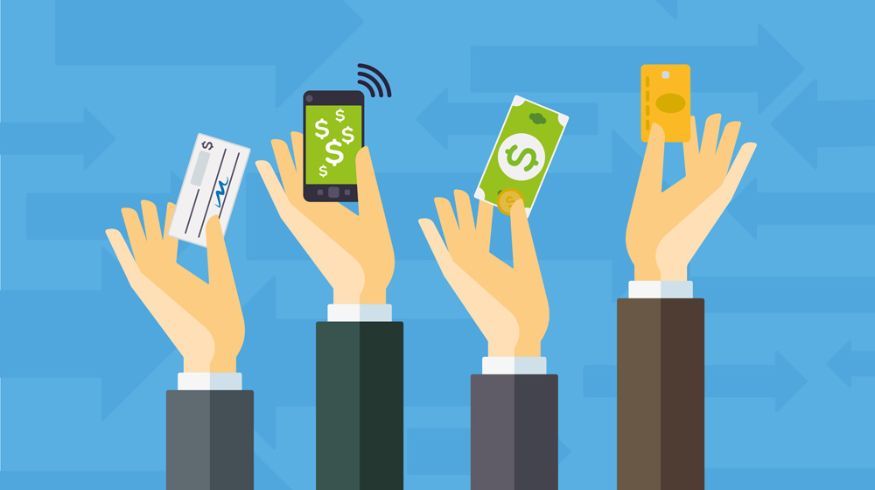 Microcréditos
El Banco Central del Ecuador define los siguientes segmentos de crédito:
Comercial Prioritario Corporativo: Se le da a la persona natural obligada a llevar contabilidad o jurídica cuya venta anual supere los $5.000.000,00.
Prioritario Empresarial: Se le da a la persona natural obligada a llevar contabilidad  o jurídica cuya venta anual supere los $1.000.000,00 hasta $5.000.000,00.
Comercial Prioritario PYMES Se le da a la persona natural obligada a llevar contabilidad  o jurídica cuya venta anual supere los $100.000.000,00 hasta $1.000.000,00.
Proyección de ingresos
Proyección de costos
Cálculo de costos variables
Cálculo de costos fijos.
Inversión inicial
Estructura de capital
Criterios de valoración
Flujo apalancado o del inversionista
Flujo desapalancado o del proyecto
Indicadores Financieros
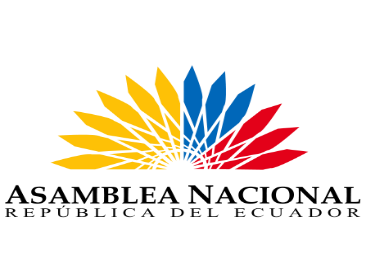 CONCLUSIONES
Conclusiones
Se analizó la influencia de los microcréditos en el crecimiento microempresarial, sector alimentos y bebidas, del cantón Rumiñahui, periodo 2015-2019.
Las microfinanzas tienen una alta importancia para la apertura y crecimiento de estos negocios.
Es fundamental contar con el respaldo de un apalancamiento bancario.
La excesiva tramitología de algunas instituciones financieras se constituye en una barrera para el desembolso de créditos que impulsarían el crecimiento de estos negocios.
Se identificaron las dificultades encontradas por los propietarios de microempresas del sector alimentos y bebidas en su búsqueda de microcréditos en el cantón Rumiñahui, así como su interés por otros préstamos, habiéndose determinado que tienen una alta incidencia el no estar calificados para los créditos solicitados, pero mantienen su interés por contar con un préstamo bancario.
Gracias por su atención